DİZ KİNEZYOLOJİSİ
Diz kinezyolojisi
Diz eklemi vücuttaki en büyüklerden olup  en karmaşık eklemidir.

Temel olarak tek bir kavite içinde yer alan 3 eklemden oluşur.

Vücudun en uzun kemikleri arasında yer almasından dolayı travmalara en fazla maruz kalan eklemidir.
Diz ekleminde 3 eksenli hareket izlenir.

1.Transvers eksen: Fleksiyon-ekstansiyon  hareketleri yapılır.
2.Uzun Eksen:Tibianın rotasyonun ifadesidir.
3.Ön arka eksen:istemli değildir.
Eklemi oluşturan kemik yapılar
Femur ve tibianın medial ve lateral kondilleri 
patellanın arka yüzü
Sinovial membranlar
Suprapatellar bursa

patellofemoral eklem

tibio femoral eklem
Menisküsler
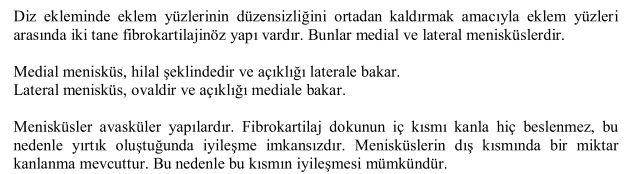 Medial menisküs
Yarım ay şeklinde
Ön boynuz anterior interkondiler alana 
Arka boynuz posterior interkondiler alana 
Orta  1 / 3  bölümde 
fibröz kapsüle ve 
medial kollateral   ligamentte sıkıca    tutunur
Lateral menisküs
Dairesel yapıda
Önde anterior interkondiler alanda 
Arkada posterior interkondiler alanda medial menisküsün yapışma yerinin önünde
Arka dış kısmındaki olukta, popliteus kasının tendonu bulunur
Menisküsler kontakt noktalarında daha büyük kayma gerçekleşmesine izin verebilirler.
Baskı yapan   kuvvetler altında, eklemde çevrilmeye izin vermeyerek eklem stabilitesini arttırırlar.
Eklemdeki  temas alanını arttırıp, basıyı azaltarak, eklem uyumunu arttırırlar.
Dizin fleksiyon  ve ekstansiyon  hareketlerinde   menisküsler yer değiştirir.
Lateral menisküs medial menisküse göre 2 kat daha fazla yer değiştirir.
KAPSÜL VE BAĞLAR
Anterior kompleks
Medial kompleks
Posteromedial köşe
Lateral kompleks
Posterior kompleks
Anterior Kompleks
Quadriceps tendonu

Patellar tendon

İnfrapatellar yağ yastığı

Medial, lateral retinakulum
Quadriceps tendonu
Rectus femoris

Vastus medialis

Vastus lateralis

Vastus intermedius
Patellar tendon
Proksimalde patella alt kenarına

Distalde tuberositas tibia’ya
Medial  Retinakul
Vastus medialisten köken alır

Medial kollateral ligamente ve patellar tendona yapışır
Lateral Retinakul
Vastus lateralisten köken alır.

İliotibial traktusa ve patelar tendona uzanır.
İnfrapatellar yağ yastığı
Patellar tendon ve synovial memran arasında diz ekleminin ön bölümünde yer alır
Fonksiyonu:
Şok absorbe eder
ACL’ nin kanlanmasına katkıda bulunur.
Medial Kollateral Ligament
Paralel seyreden ön ve oblik seyreden arka liflerden oluşmuştur 
 Ön lifler, medial femoral epikondilden başlayarak distale doğru uzanır
tibiyaya yapışır
Arka lifler, medial femoral epikondilden başlar
menisküse
eklem kapsülüne yapışır
Lateral Kollateral Ligament
Lateral femoral epicondilden başlar

Distalde fibula başına yapışır
Posterior Kompleks
Oblik popliteal ligament

Arkuat ligament

Popliteus kası

Gastroknemius kası
Ön çapraz ve arka çapraz bağ
Ön çapraz bağ tibianın femur üzerindeki anterior dislokasyonunu önler.

Arka çapraz bağ arka dislokasyonunu önler.
Patellofemoral eklem
Patella, kuadriseps femoris kasının hareket aksına uzaklığını arttırarak, kasın döndürme momentini arttırır. 
Diz fleksiyonda iken, femoral kondillere kemik koruması sağlar.
Femur üzerindeki basıncı azaltarak kuvvetleri dağıtır.  
Çömelmelerde kuadriseps tendonuna zarar verebilecek kompresyon kuvvetlerini engeller.
Diz ekleminde morfolojik düzen
Ekstansiyondaki dize önden bakıldığında femur ve tibia şaftları arasında 170ºlik açı vardır.
Açı<170º ise GENU VALGUM (X bacak)
Açı>170º ise GENU VARUM (Obein bacak).
Q açısı
Frontal düzlemde patellanın pozisyonuyla alt ekstremitenin dizilimini belirler.SIAS dan patellanın ortasına çizilen çizgiyle tüberositas tibiaya arasındaki açıdır.Erkeklerde 10-14º iken kadınlarda 15-17º arasındadır.
20ºnin üstü ise patellofemoral eklem patolojisi vardır.
EKLEM KUVVETLERİ
İki ayak üzerinde dururken, vücut ağırlığının vektörü dizlerin arasından geçer ve her tibial platoda vücut ağırlığının %45’i kadar bir kompresif kuvvet oluşur.
Tek ayak üzerinde durmada ise kompresif kuvvetler vücut ağırlığının 2 katına çıkar ve ağırlık dizin medialinden geçerek varus etkisi oluşturur.
Yürüme sırasında dizde oluşan kuvvetin % 70’i kaslara bağlı, %30’u da zemin reaksiyon kuvvetlerinden kaynaklanmaktadır. 

Vücut ağırlığının diz ekleminde oluşturduğu kuvvet, iliotibial banttaki dinamik ve statik kuvvetlerle dengelenir.
Diz ekstansörlerinin maksimum kuvveti, diz fleksiyonunun 60ºsinde tepe yapar ve ekstansiyon arttıkça azalır.

Kuvvetlendirme egzersizleri sırasında hamstring ve quadriceps kasları arasında imbalans olmamsına dikkat edilmelidir.